CR-GR-HSE-424 Travaux par jet d'eau sous haute pression
M&S : quelles différences entre la CR-GR-HSE-424 et le chapitre 16 de la règle CR-MS-HSEQ-202 ?
REVUE DES EXIGENCES
Exigence 3.1 : Référentiel professionnel
Exécution des travaux HP selon le référentiel professionnel utilisé dans le pays.
En absence de référentiel professionnel dans le pays, obligation de suivre un des ceux listés dans la règle.

Nouvelle exigence pour le M&S
Exigence 3.2 : Dispositions contractuelles
Le respect du référentiel professionnel et, si elles n’y figurent pas, des exigences suivantes est exigé contractuellement des prestataires des travaux à jet d’eau sous HP.
Organisation : 
Composition minimale de l’équipe intervenante et rôle du surveillant.

Nouvelle exigence pour le M&S
REVUE DES EXIGENCES
Exigence 3.2 : Dispositions contractuelles (suite)
Techniques :
Interdiction d’effectuer des travaux HP à partir d’échelles ou de petites embarcations. L’activité doit se dérouler dans des conditions adaptées pour permettre une utilisation sûre de l'outil pendant l’opération.
Interdiction de projeter de l’eau sous HP sans outil avec commande à action maintenue.
Mise en place d’un écran de protection et d’un système de retenue pour le nettoyage d’échangeurs et canalisations au flexible.
Mise en place d’un système qualité pour le suivi de la conformité du matériel utilisé.

Clarifications par rapport à l’ancienne règle MS

Formation / Compétences :
Formation obligatoire pour le personnel intervenant, ainsi que la certification individuelle dans les pays où elle est disponible.

Pas de changement
REVUE DES EXIGENCES
Exigence 3.3 : Coordinateur de travaux HP 
Identification d’un coordinateur HP formé et, dans les pays où une certification existe, certifié.

Nouvelle exigence pour le M&S
Besoin d’avoir un référent technique capable de «dialoguer» avec l’entreprise intervenante lors de la préparation de l’intervention (préparation cahier des charges, revue de l’analyse de risque et du mode opératoire, etc.)
Exigence 3.4 : Visites de conformité
Visites régulières (selon une fréquence à définir par chaque entité ou filiale) des chantiers, par le personnel de l’entité ou filiale avec une liste d’exigences à vérifier a minima.

Nouvelle exigence pour le M&S
L’exigence répond à un besoin de présence terrain et permet de vérifier le respect des exigences fondamentales de prévention sans se substituer à l’entreprise extérieure.
REVUE DES EXIGENCES
Exigence 3.5 : Travaux par jet d’eau sous HP automatique ou semi-automatique
Analyse des techniques disponibles en privilégiant les techniques automatiques ou semi-automatiques.
Mise en place d’un indicateur local portant sur le taux de réalisation en automatique ou semi-automatique vis-à-vis les travaux par jet d’eau sous HP réalisés en manuel. 

Exigence figurant partiellement dans l’ancienne règle MS
OU TROUVER DES INFORMATIONS COMPLEMENTAIRES ET DOCUMENTS ?
Publication sur WAT: http://wat.corp.local/sites/s215/fr-FR/Pages/Règles%20HSE/CR%20424/Nouvelle-règle-HSE--travaux-par-jet-d%27eau-sous-haute-pression.aspx


HSE toolbox: https://www.toolbox-hse.total.com/fr/one-maestro


REFLEX: référentiel des textes normatifs Groupe: https://reflex.sinequa.corp.local/


M&S Référentiel Branche : http://crescendo4all.rm.corp.local/sites/Ref_MS/Pages/Home.aspx
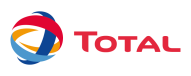 6
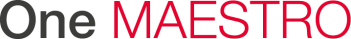